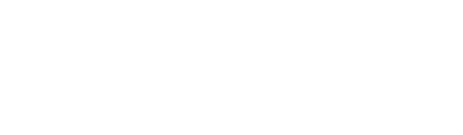 Welcome to our Asylee Benefits Orientation
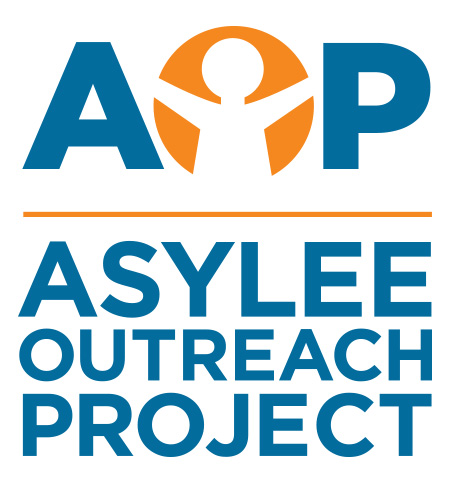 Bienvenidos a nuestra orientación para asilados
March 23rd , 2022
Interpretación en español
A través de Zoom
1. Haga clic en el botón de interpretación
2. Seleccione “Spanish”
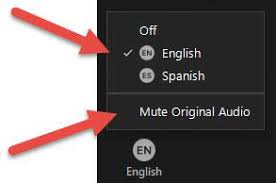 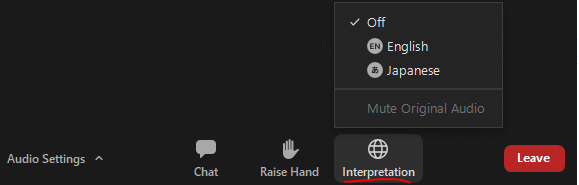 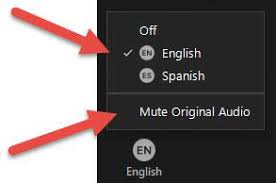 2
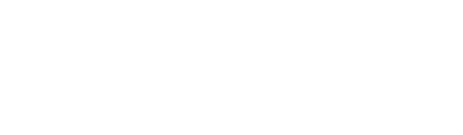 How to ask a question:
Como hacer una pregunta:
In Zoom/Por Zoom
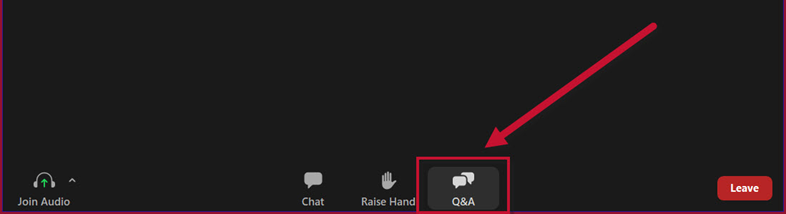 3
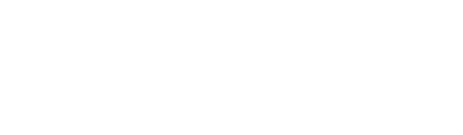 In This Presentation:
En esta presentación:
Overview/Resumen
I. Asylum and your documents/El asilo y sus documentos
II. Next steps and benefits/Próximos pasos y beneficios para asilados
III. Additional information/Información adicional
A couple of reminders/Algunos Recordatorios
Please ask questions!/¡Por favor hagan preguntas!
You can take pictures or screenshots/Pueden tomar fotos de la pantalla.
3
4
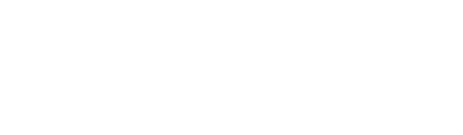 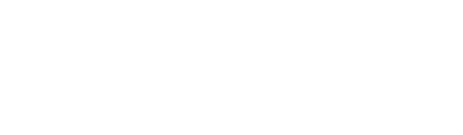 Part I/Parte I
Asylum and Your Documents
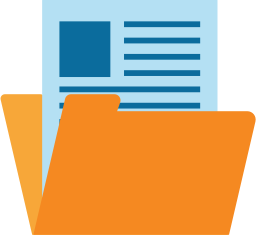 El asilo y sus documentos
If you received asylum in a USCIS Asylum Office
Si recibió asilo a través de una oficina de USCIS
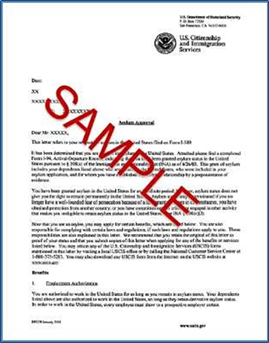 Asylum Approval Letter/Carta de aprobación de asilo
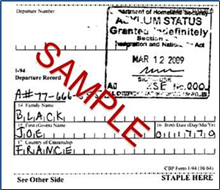 Form I-94/ Formulario I-94
5
6
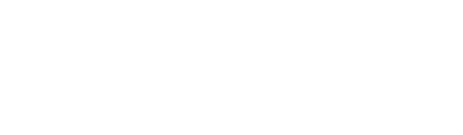 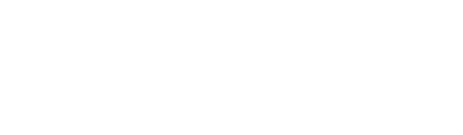 If you received asylum in immigration court
Si recibió el asilo en una corte de inmigración
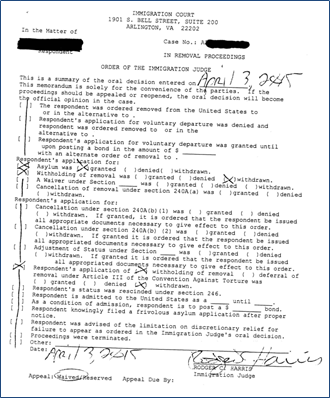 Judge’s Order/ Orden del juez
To obtain an I-94: Call USCIS at 1-800-375-5283 to make an InfoPass appointment.
Para obtener su I-94: Llame a USCIS (1-800-375-5283) para programar una cita de InfoPass.
6
7
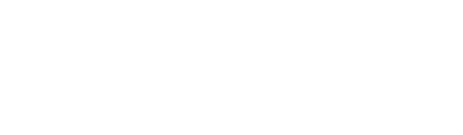 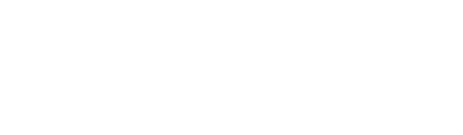 Remember to take care of your documents!
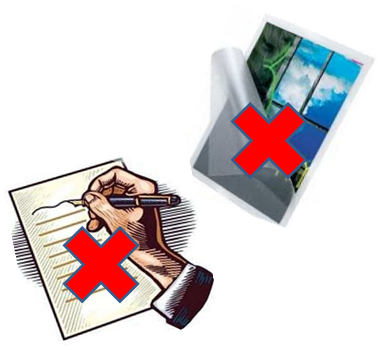 ¡Cuide sus documentos!
Do not write on or laminate them
No escriba ni plastifique los documentos
Keep them safe at home
Guardarlos en un lugar seguro en casa
If you notice any errors on your I-94, contact your local Asylum Office by email (Find contact information: https://egov.uscis.gov/office-locator/#/asy).
Si se da cuenta de algún error en su I-94, contacte a la oficina de asilo más cercana de usted (Información de contacto: https://egov.uscis.gov/office-locator/#/asy).
7
8
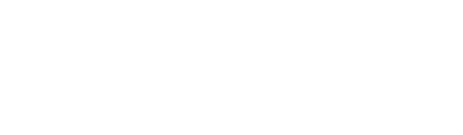 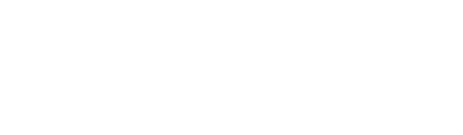 Part II/Parte II
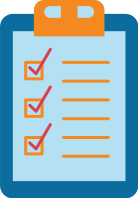 Next Steps
Próximos pasos
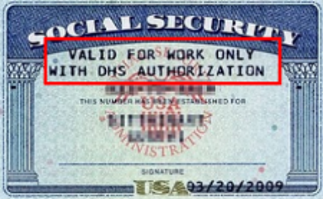 Next Steps
Próximos pasos
1. Form I-94/Formulario I-94
Only if granted in court
USCIS InfoPass appointment
1-800-375-5283 

2. Update your Social Security card/Actualice su tarjeta de seguro social
https://secure.ssa.gov/ICON/main.jsp
or 1-800-772-1213
Will need your documents
Restricted Social Security Card/Tarjeta de seguro social restringida
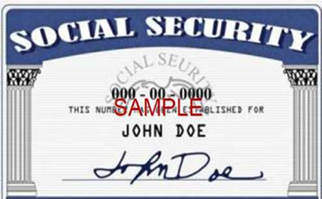 Unrestricted Social Security Card/ 
Tarjeta de seguro social no restringida
9
10
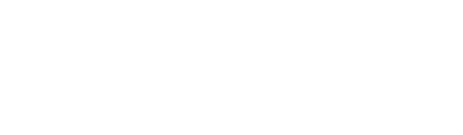 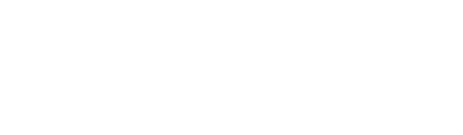 Social Security Card Tips
SSA Website: ssa.gov/people/immigrants/
Under “Refugees and Asylees”
Consejos sobre el seguro social
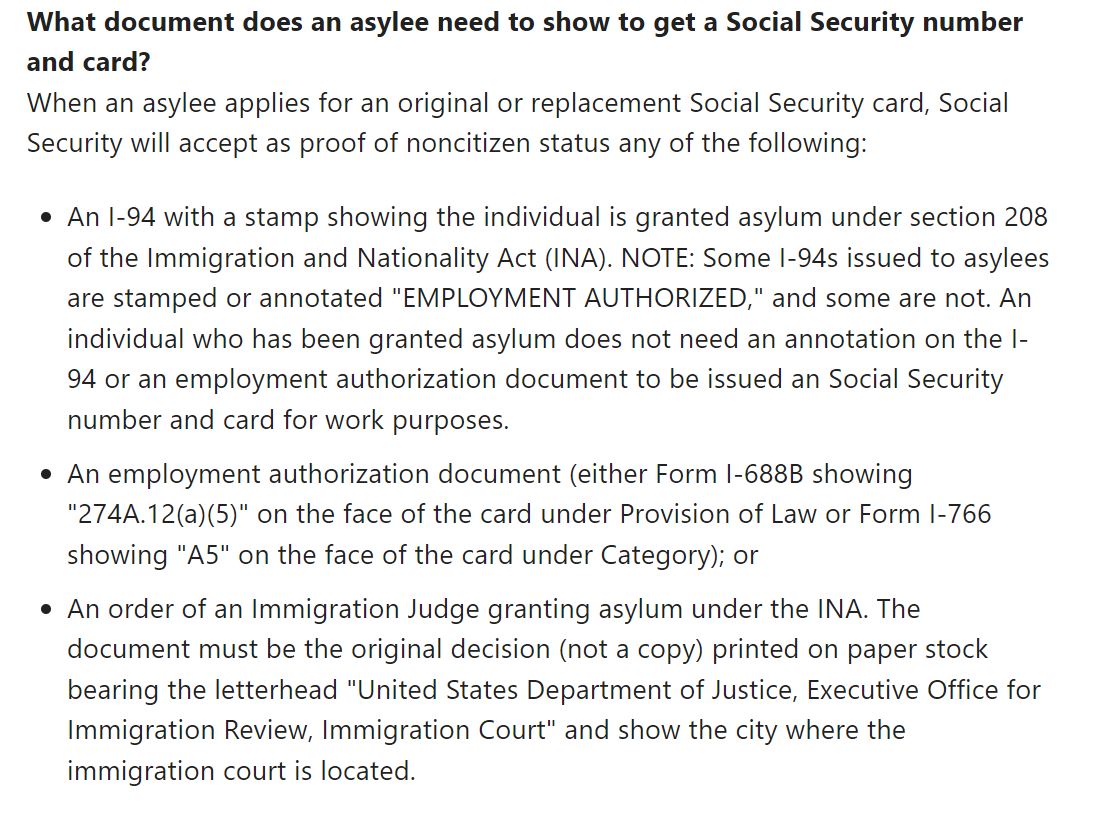 Social Security office employees may not be familiar with the documents that asylees can show.
You may wish to have a copy of SSA’s policy for asylees on hand in case.
Recomendamos tener a mano una copia de la información sobre los documentos de asilo que sale en el sitio web del SSA
9
11
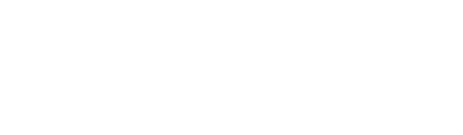 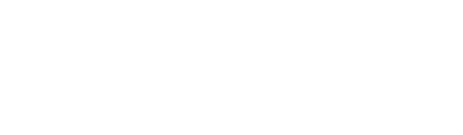 What benefits can I receive?
¿Cuáles son los beneficios que puedo recibir?
Up to 3 months after the asylum grant
Up to 5 years after the asylum grant
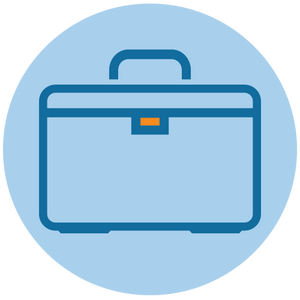 Health Screenings
Exámenes de salud
Employment Support and Job Training/Capacitación laboral y servicios de empleo
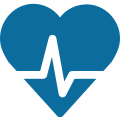 Up to 8 months after the asylum grant
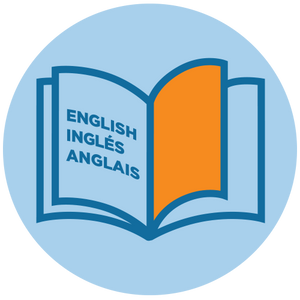 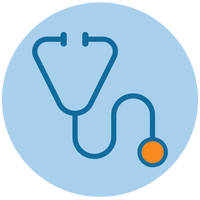 English classes/Clases de inglés
Medical Insurance
Seguro de salud
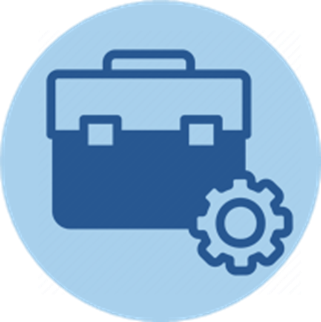 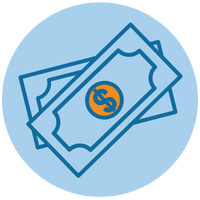 Cash assistance
Asistencia en efectivo
Case Management/Gestión de casos
10
12
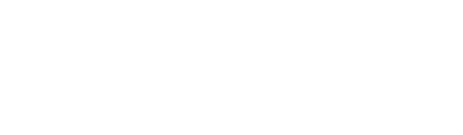 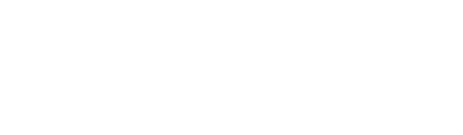 Important
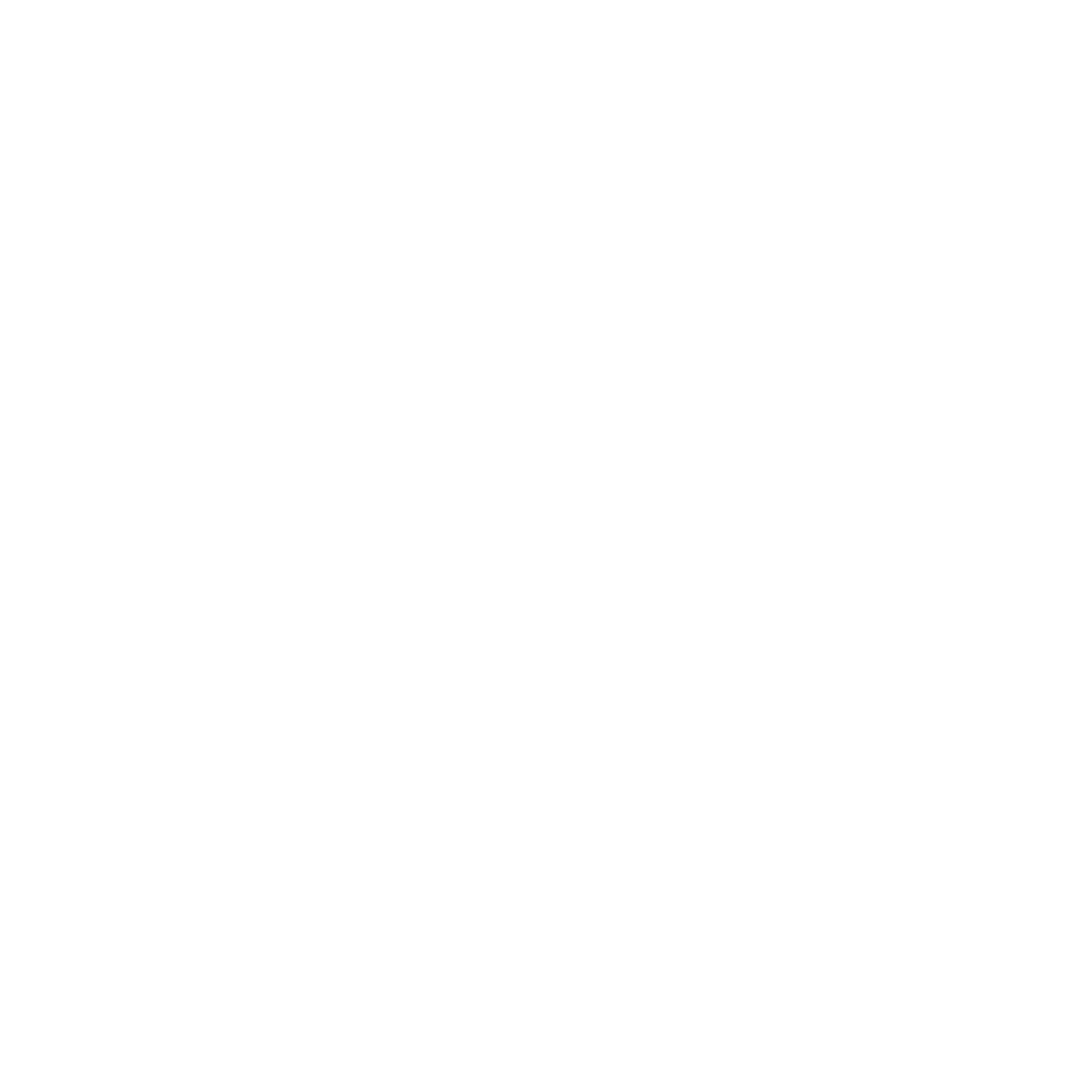 Applying for and receiving benefits will not affect your asylum status. You will still be able to apply for permanent residency (a Green Card) and citizenship if you receive benefits.
Solicitar y recibir beneficios no afectará su estatus de asilo. Tampoco afectará su solicitud de residencia permanente (Tarjeta Verde) y de ciudadanía.
Receiving Benefits
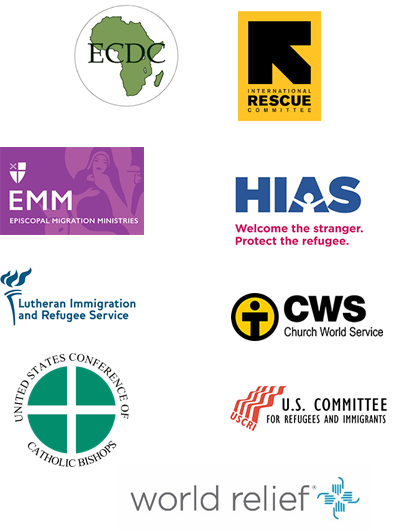 Cómo acceder a los beneficios
Contact a Resettlement Agency near you (or the Asylee Outreach Project if in Maryland)
Comuníquese con una oficina de reasentamiento cerca de usted (o con el Proyecto de Asistencia para Asilados si vive en Maryland)
Contact an office/Contacte una oficina: https://www.acf.hhs.gov/orr/map/find-resources-and-contacts-your-state
Remember: services are time-sensitive, so act fast!
Recuerde: usted es elegible para recibir beneficios por un tiempo limitado, así que actúe con rapidez.
12
14
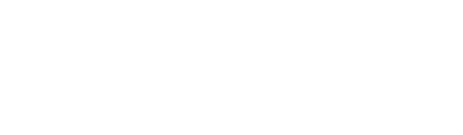 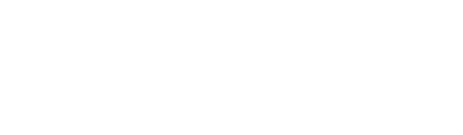 Federal Public Benefits
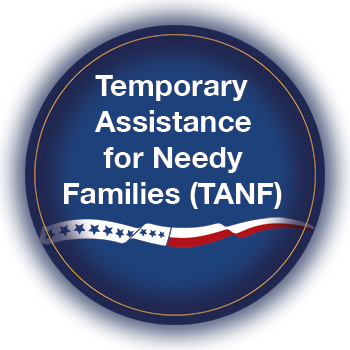 Beneficios públicos federales
Asylees may also be eligible for public benefits including:
   Asilados también pueden ser elegibles para beneficios públicos:
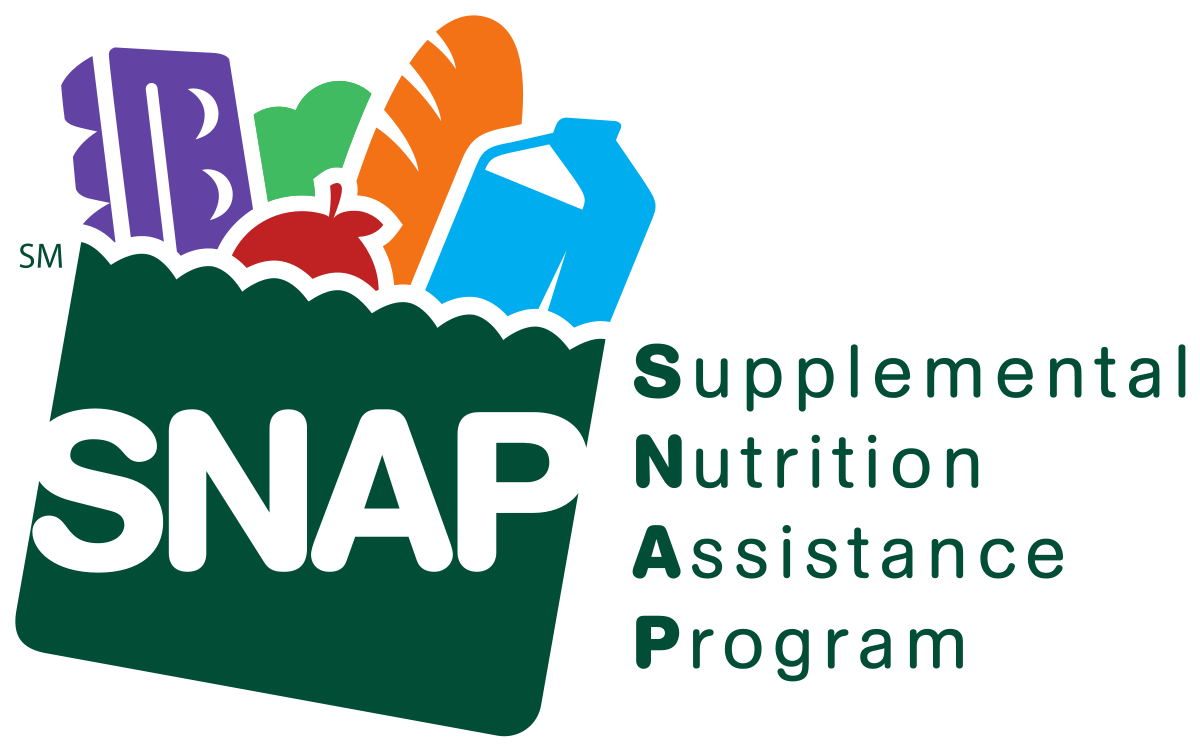 Medicaid
Temporary Assistance for Needy Families (TANF)
Supplemental Nutrition Assistance Program (SNAP)/Food Stamps (Estampillas de comida)
Not guaranteed; Eligibility depends on income and household size
No es garantizado; elegibilidad depende de su ingreso y del tamaño de su familia
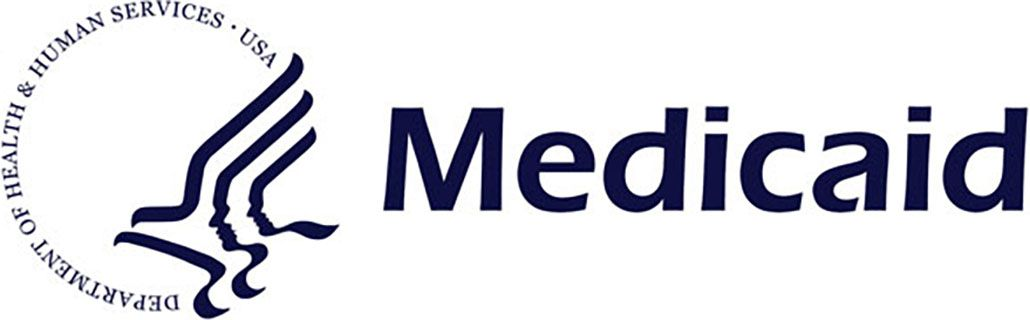 2
15
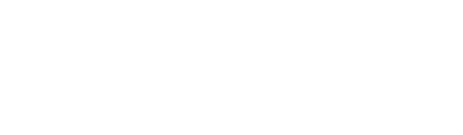 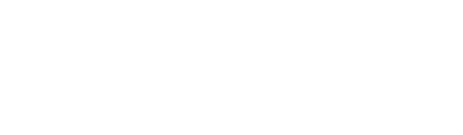 Medical Insurance
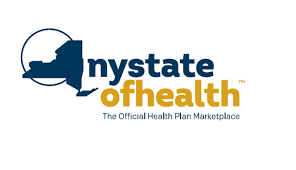 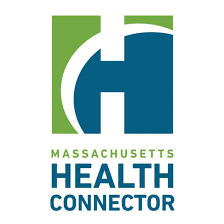 Seguro de salud
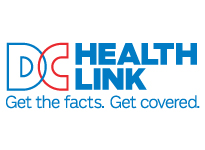 Examples of medical public benefits programs:
Medicaid
Children’s Health Insurance Program (CHIP)
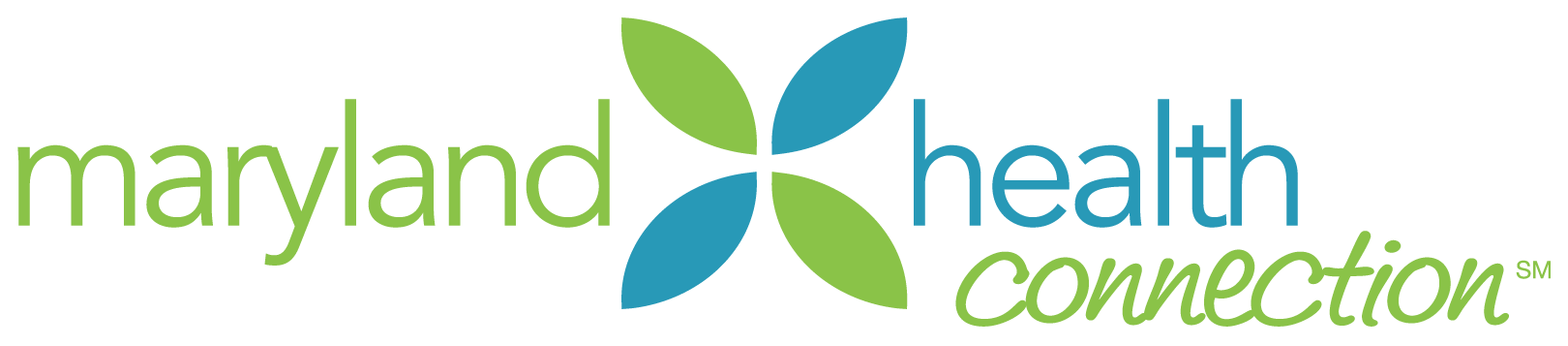 To find out which insurance plans you may be eligible for:
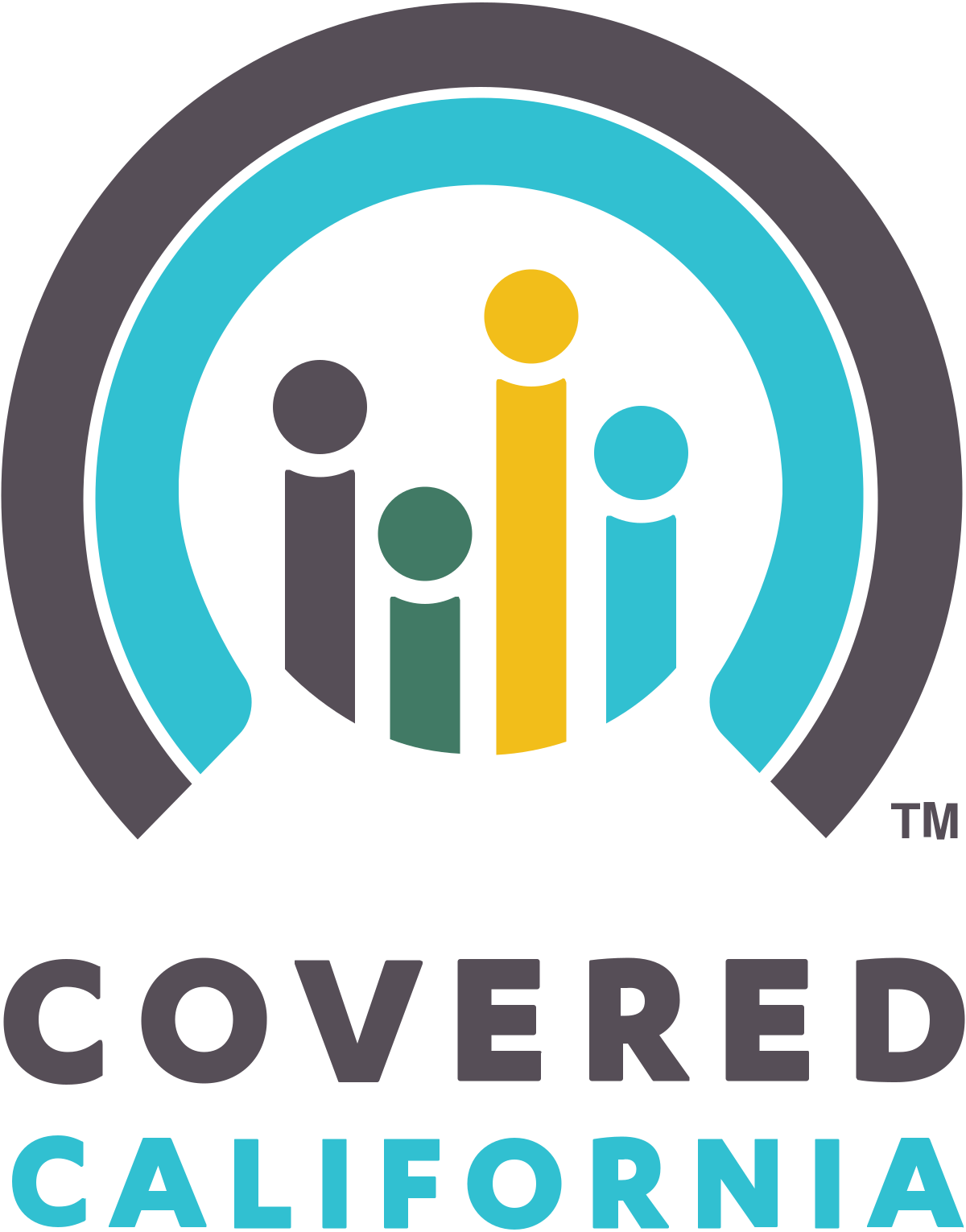 Contact your state’s health insurance Marketplace/ Comuníquese con el mercado de seguros de salud de su estado: www.healthcare.gov/marketplace-in-your-state/
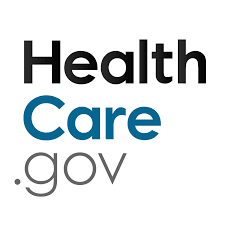 Or apply using healthcare.gov
O aplicar por www.cuidadodesalud.gov/es/
2
16
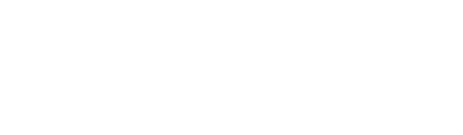 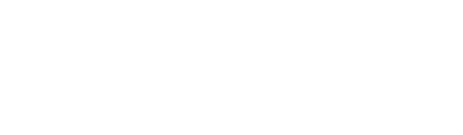 Next Steps (II)
Próximos pasos
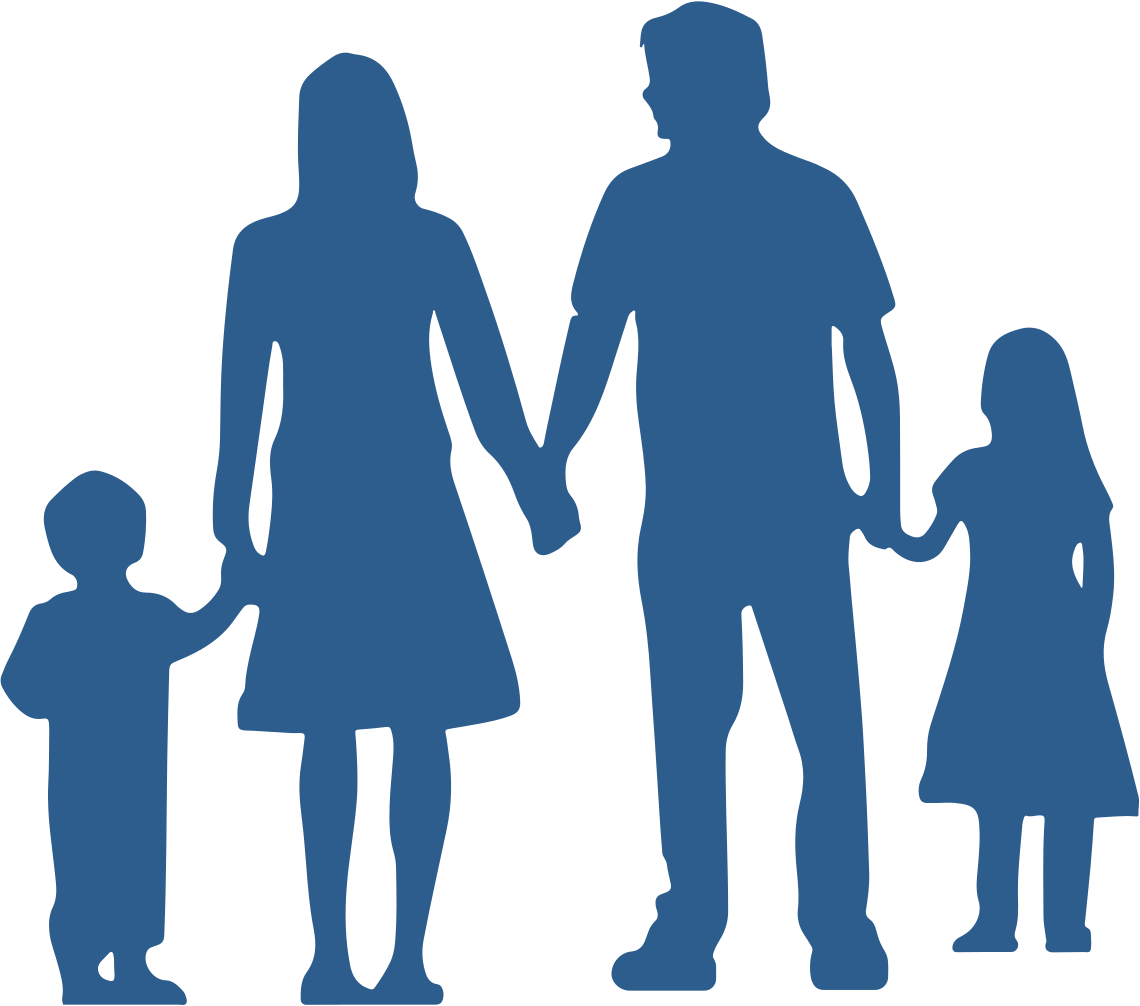 4. Apply for asylum for your family/Solicite asilo para su familia
Spouse and unmarried children under 21
Cónyuge e hijos solteros menores de 21 años
Within 2 years of grant of asylum
Dentro de los dos años después de su concesión de asilo
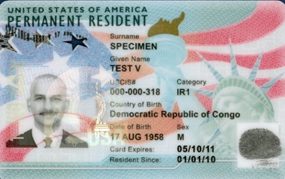 5. Apply for Legal Permanent Residency/Solicite la residencia permanente
Permanent Resident Status/Residencia Permanente
1 year of physical presence in the U.S.
Citizenship/Ciudadanía
5 years following residency date
13
17
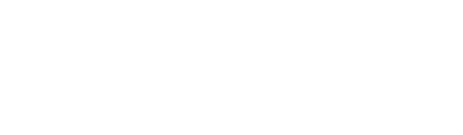 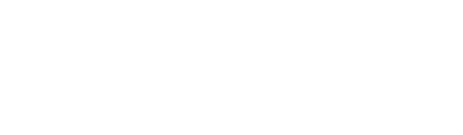 Important Dates—Fechas Importantes
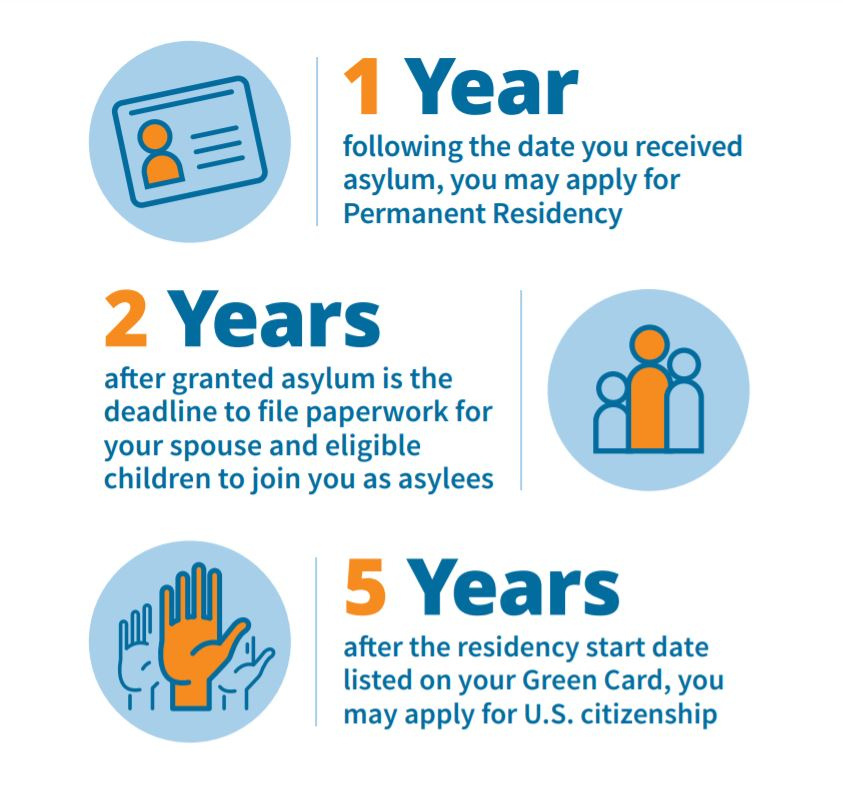 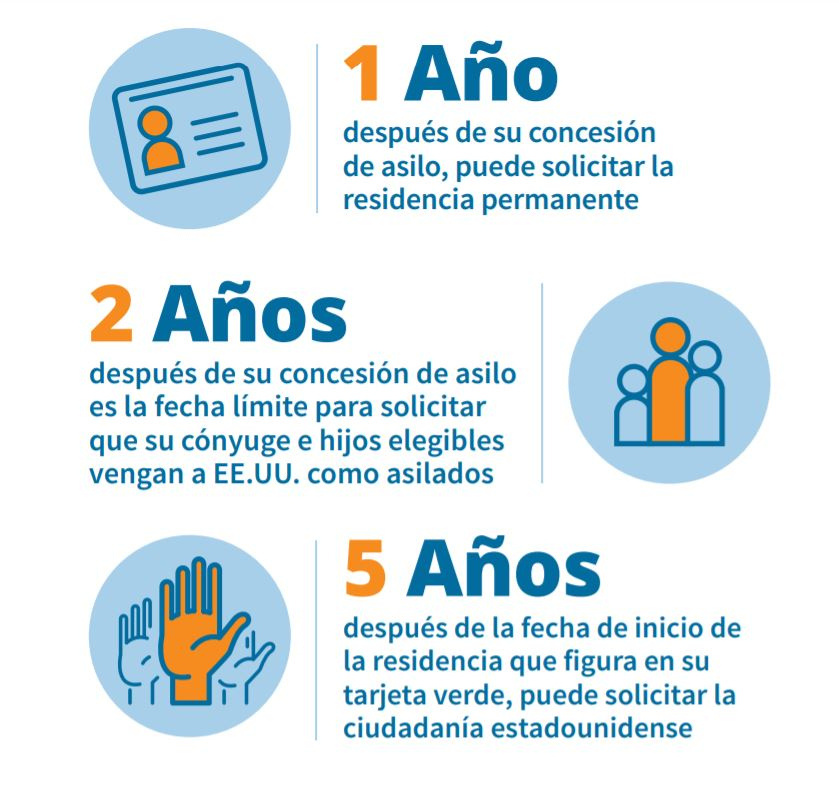 Part III/Parte III
More information
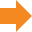 Más Información
You have the right to work
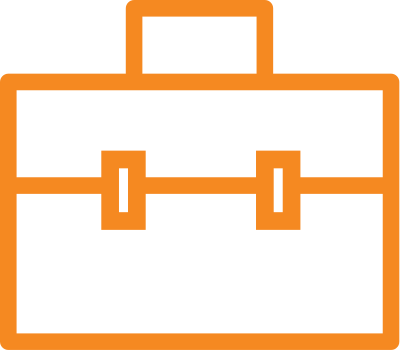 Tiene el derecho de trabajar
With asylum, your automatic work authorization does not expire.
Los asilados tienen autorización automática de trabajo que no expira.
Filling out the Form I-9 (Employment Eligibility Verification)/ 
       Llenando el Formulario I-9 (Verificación de elegibilidad de empleo)
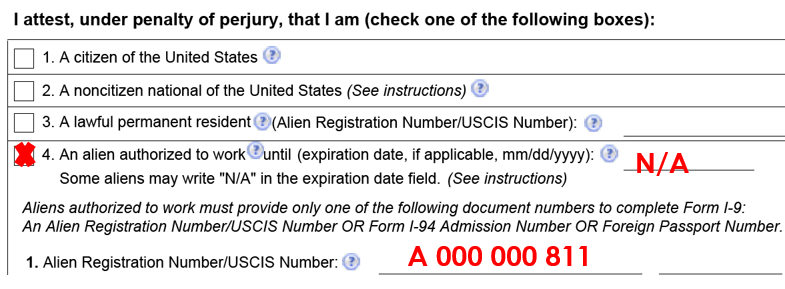 Asylees should check “Alien authorized to work” on the Form I-9 and write “N/A” in the expiration date field because asylees do not need to list an expiration date
16
20
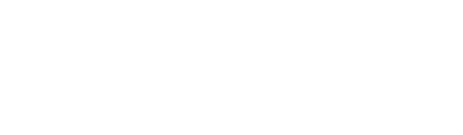 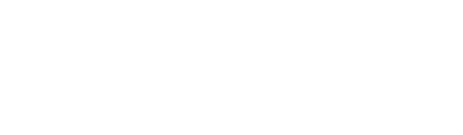 What Documents Do I Need for Work?
If you do not have an EAD (work permit):
Si no tiene un EAD (permiso de trabajo):
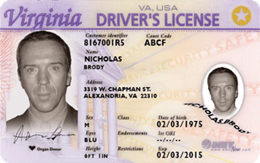 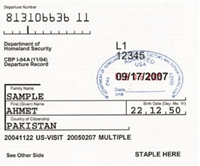 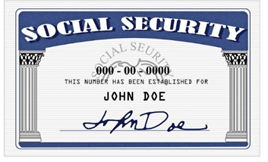 I-94 (with asylum stamp) + Photo ID + Social Security Card
I-94 (con el sello de asilo) + Identificación con foto + Seguro Social
18
21
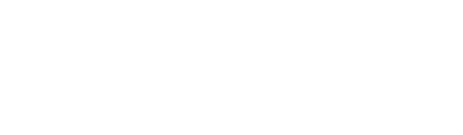 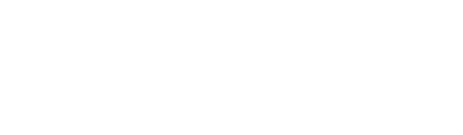 What Documents Do I Need for Work?
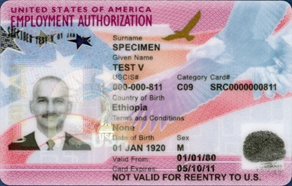 If you have an EAD (work permit):
Si tiene un EAD (permiso de trabajo):
Employment Authorization Document (EAD)/Documento de autorización de empleo (EAD)
 + 
Social Security Card/Tarjeta de seguro social
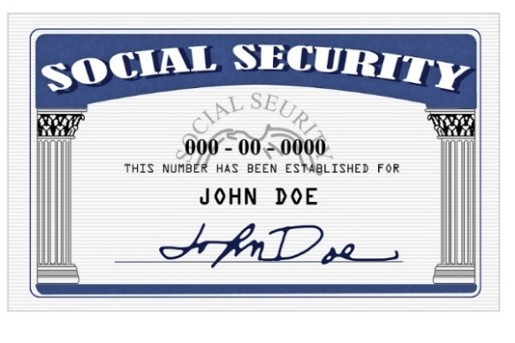 18
22
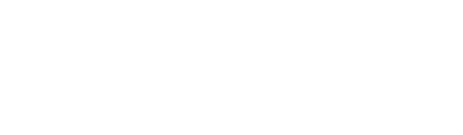 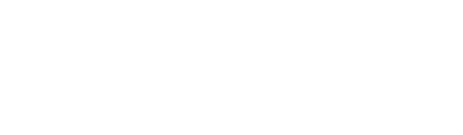 What Documents Do I Need for Work?
If you have permanent residency:
Si tiene residencia permanente:
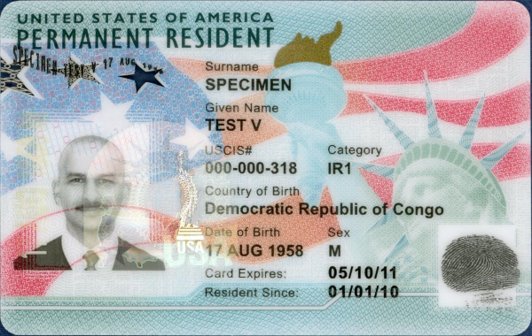 Permanent Resident Card/Tarjeta de residencia permanente
23
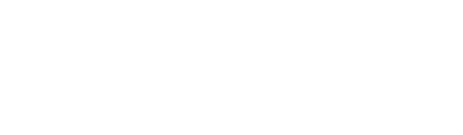 What if someone tells me I am not allowed to work?
¿Qué hago si alguien me dice que no puedo trabajar?
Resettlement agencies may be able to assist
Department of Justice resources:
Hotline: 1-800-255-7688
Flyer: https://www.justice.gov/crt/page/file/924681/download
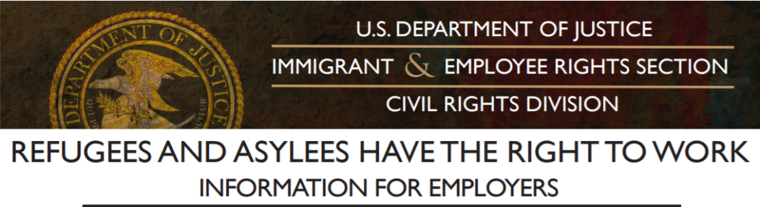 19
24
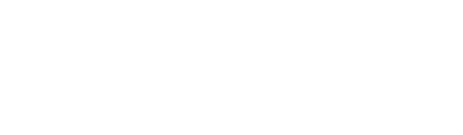 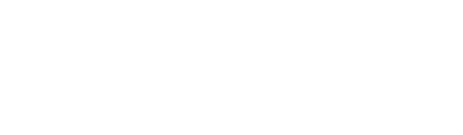 Driver’s License and State IDs
La licencia de conducir y otras identificaciones
Process is different in each state
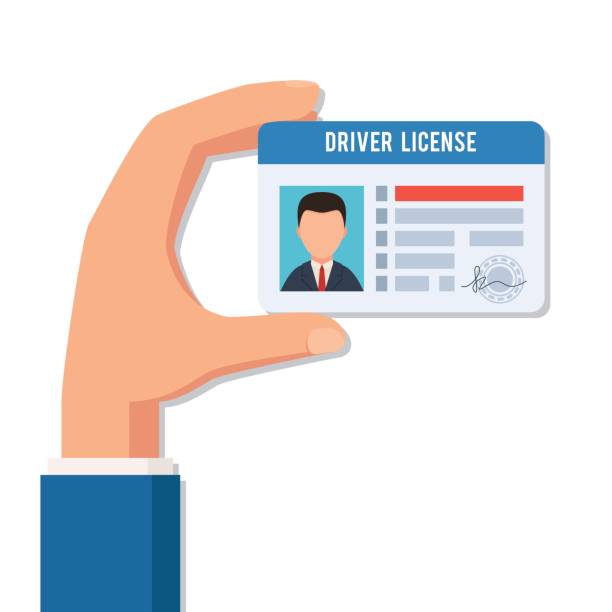 El proceso es diferente en cada estado
In general you will need to show:                                                 En general, tendrá que mostrar:
Social Security Number/Número de seguro social
Proofs of Residency/Pruebas de residencia
Proof of Identity (Photo ID)/Prueba de identidad
I-94
16
25
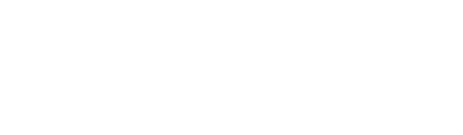 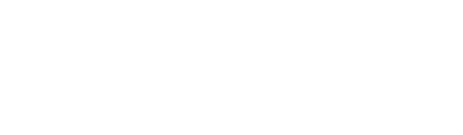 More Information
Más información
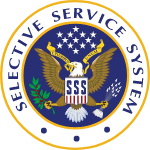 Registering for Selective Service/Registrarse para el servicio selectivo
All males between ages 18-25
However: they will most likely never have to serve
Visit/Visite: www.sss.gov
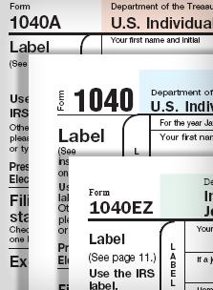 Remember to pay your taxes/Recuerde pagar sus impuestos
Required by law
Also benefits you
Free help through IRS: irs.treasury.gov/freetaxprep/
20
26
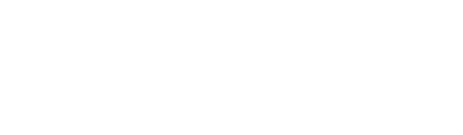 Traveling outside of the United States
Viajando fuera de los Estados Unidos
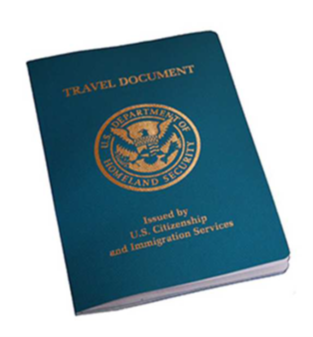 Refugee Travel Document, I-131
Use instead of your passport
Valid for 1 year
Filing fee: Around $135
DO NOT return to your home country
No regrese a su país de origen
20
27
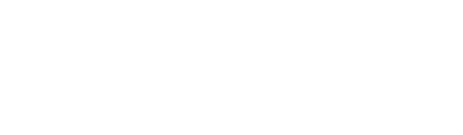 If you change address, you must NOTIFY:
Si usted cambia su dirección, hay que notificar a:
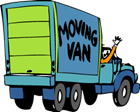 USCIS within 10 days (Form AR-11)
U.S. Post Office (La oficina postal) within 30 days
Legal and Social Services Agencies
Employer
The DMV
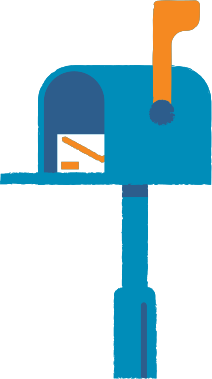 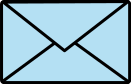 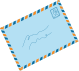 21
28
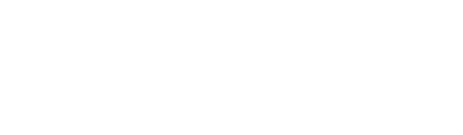 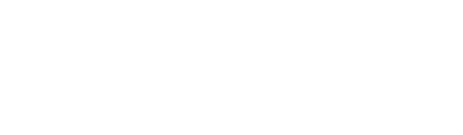 asyleeoutreach.org
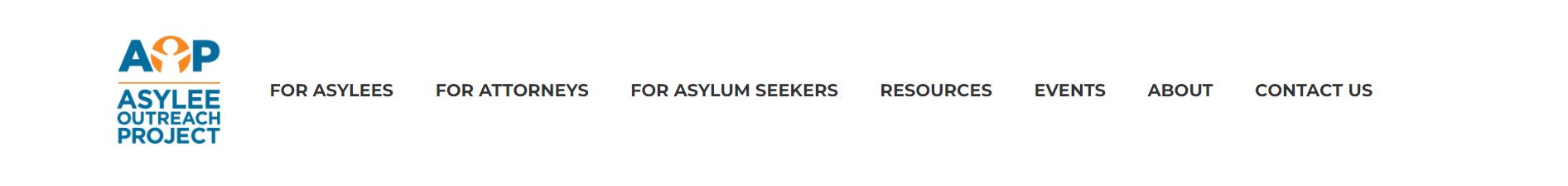 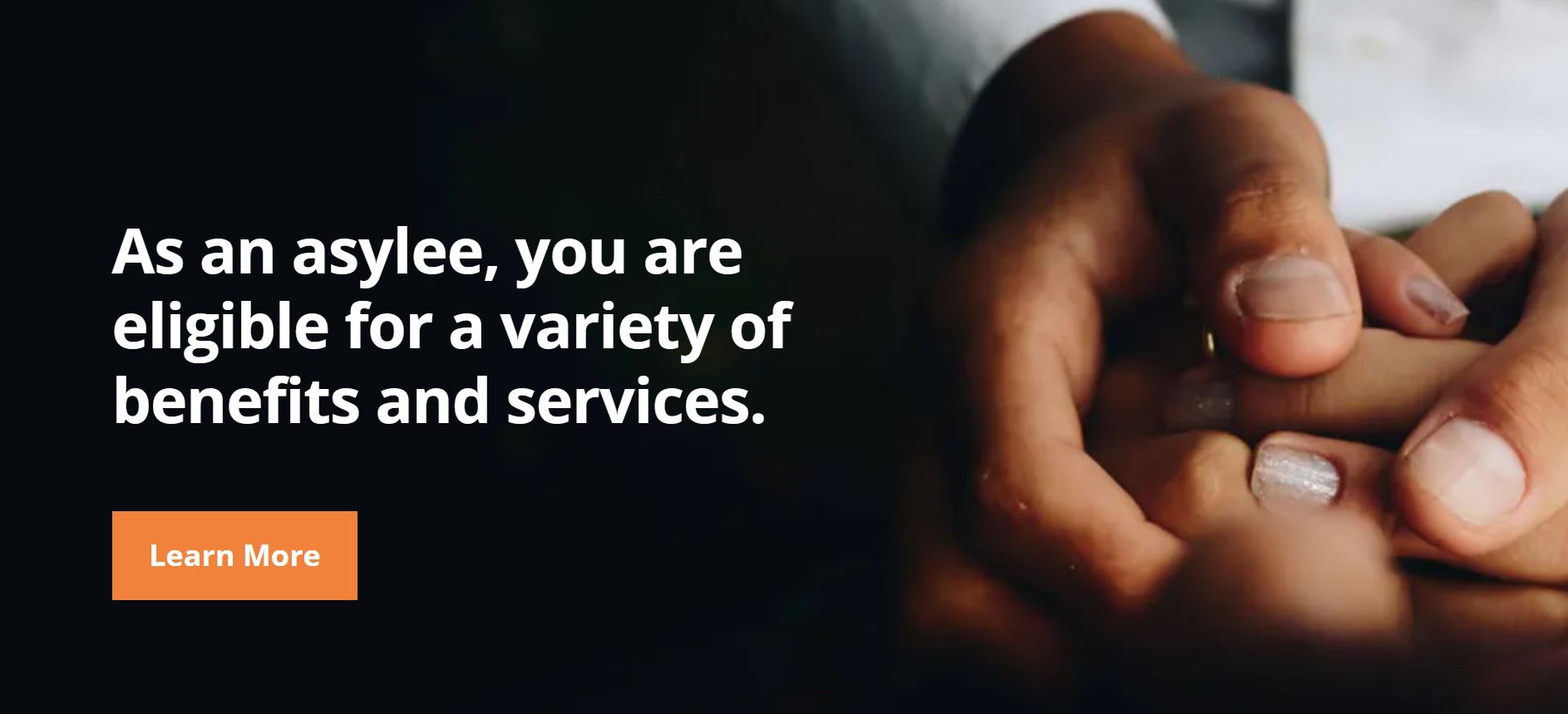 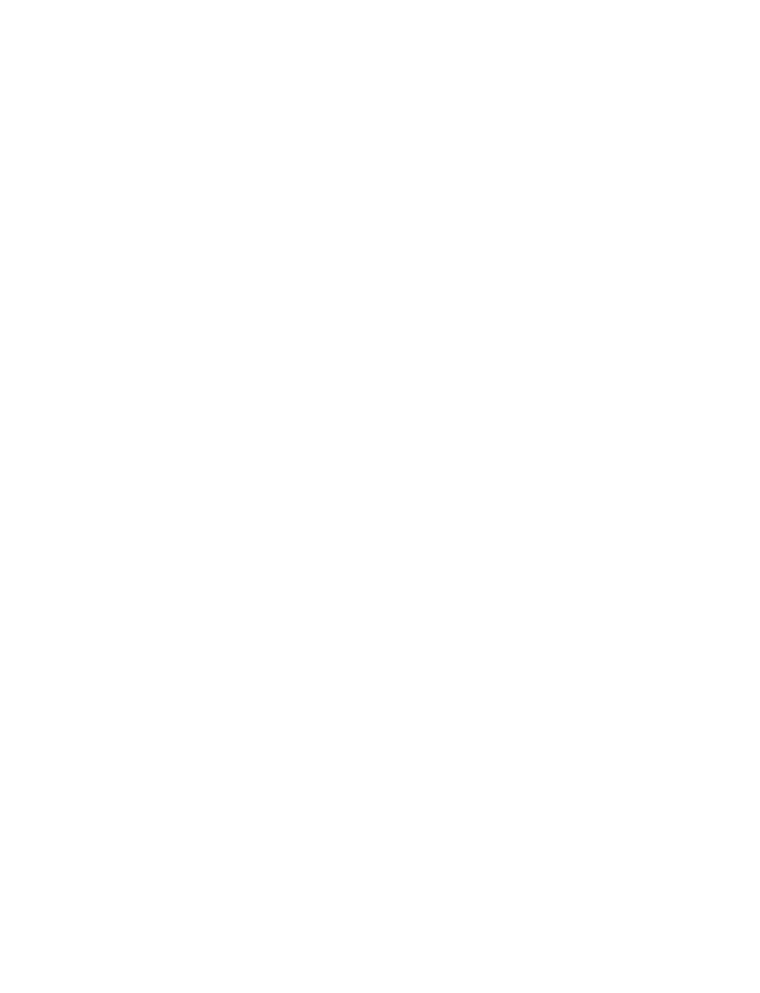 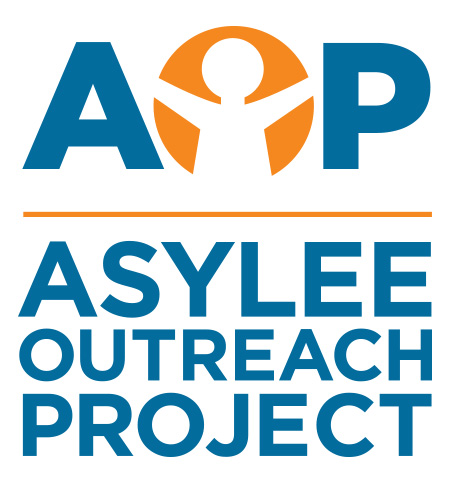 Questions?
¿Preguntas?
Contact Us
Contáctenos
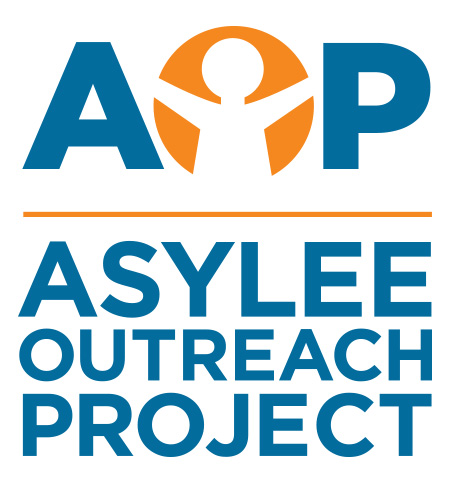 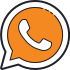 (240) 284-3306
asyleeoutreach@hias.org
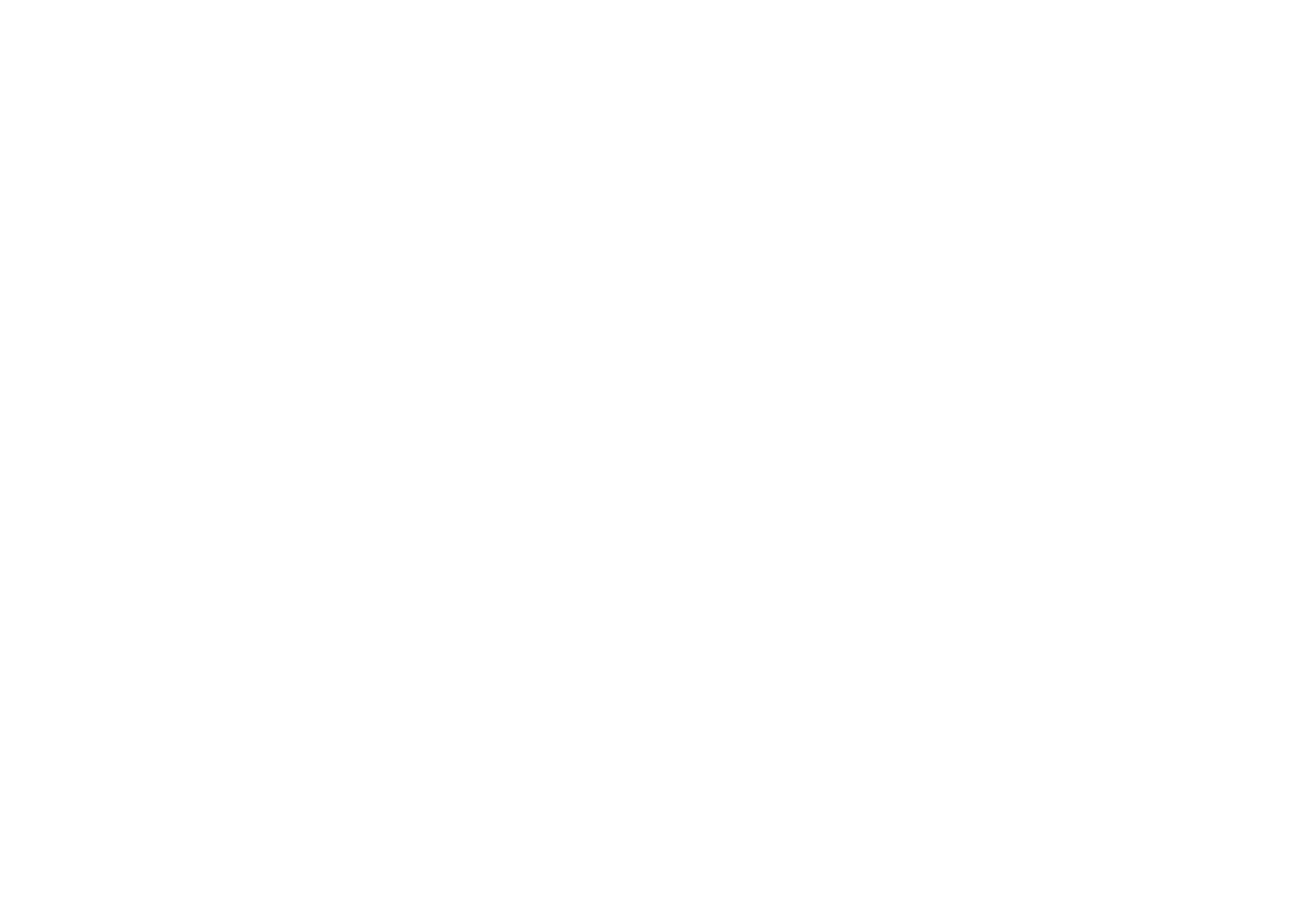 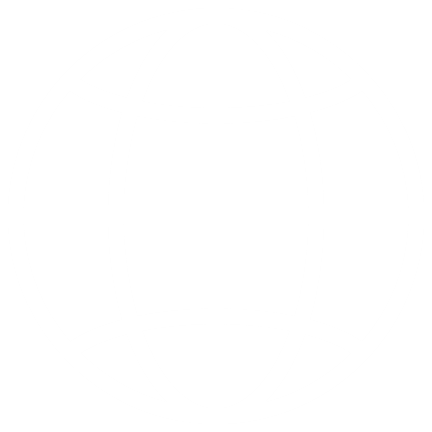 asyleeoutreach.org
Follow the AOP on Facebook: @asyleeoutreach